Проявление девиантного поведения у детей и подростков. Профилактика и коррекция девиации в условиях образовательного учреждения
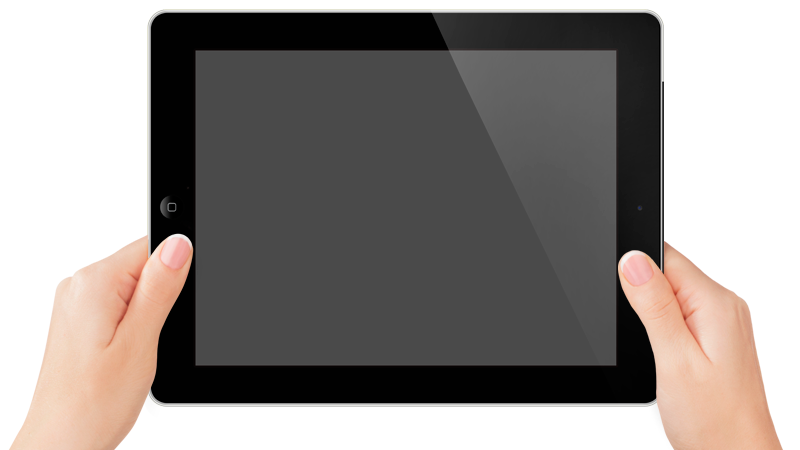 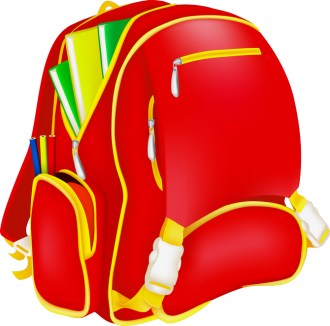 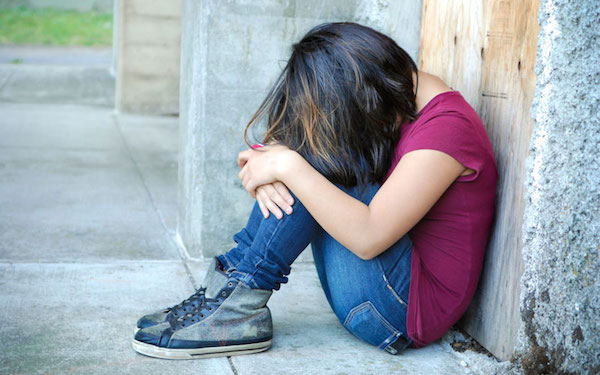 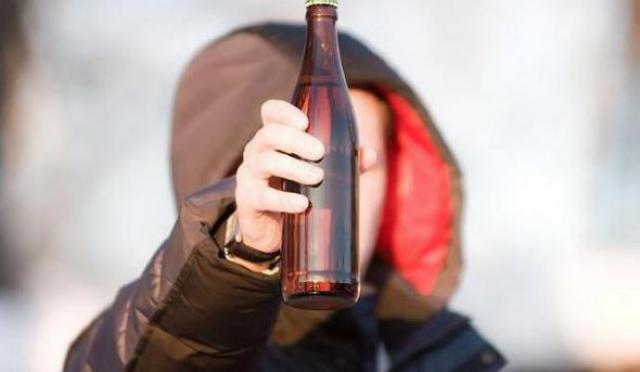 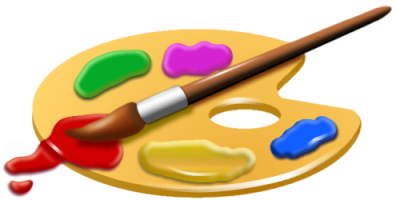 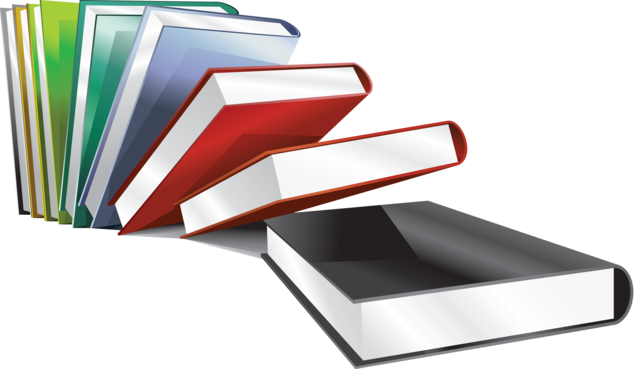 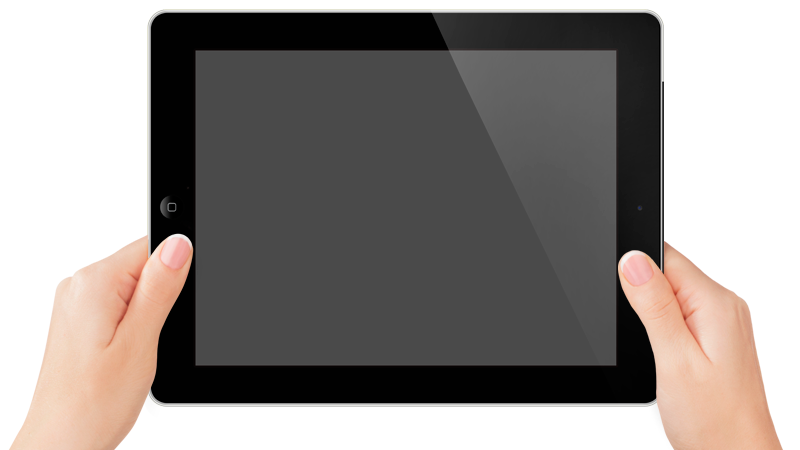 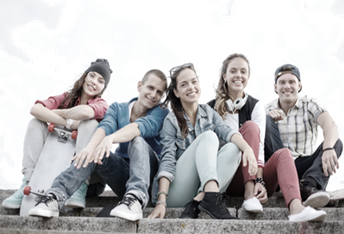 Дети подросткового возраста наиболее чувствительны к социальным и психологическим стрессам.
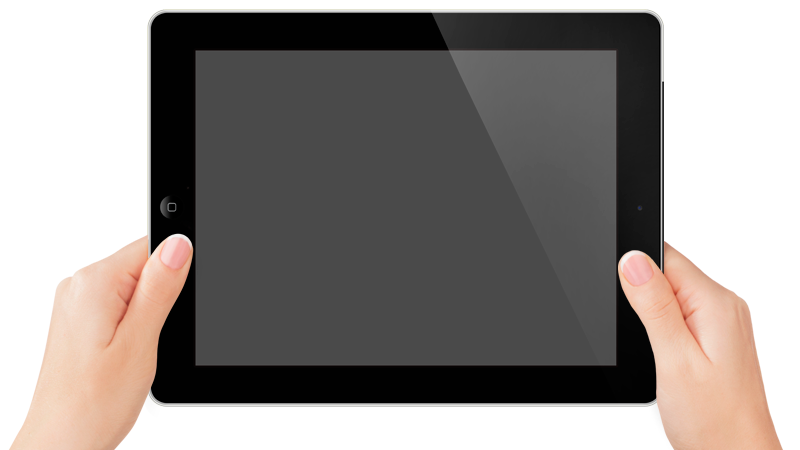 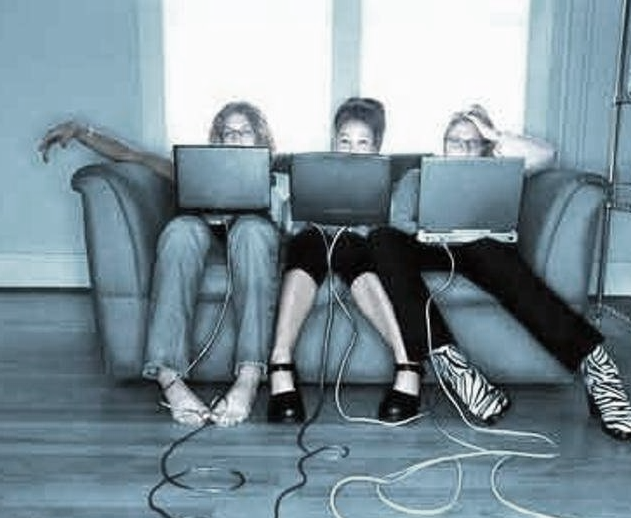 Пространство ненормативного поведения существенно расширилось за счёт увеличения списка социокультурных девиаций и зависимостей, расширения спектра асоциальной и противоправной активности подростков.
Девиантное поведение
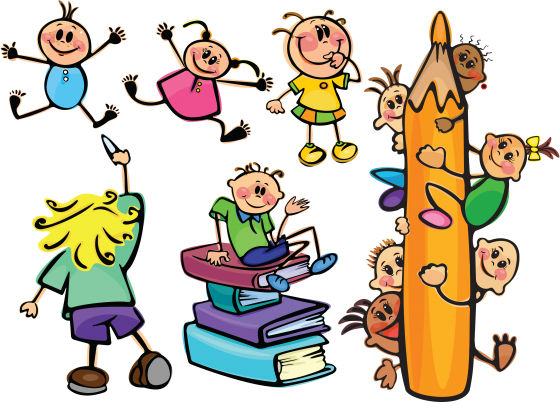 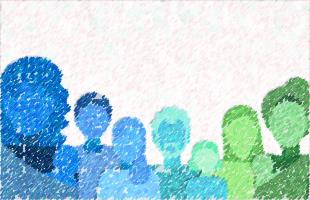 проблемы в социализации молодого поколения
биологическая, генетическая и социальная деградация личности
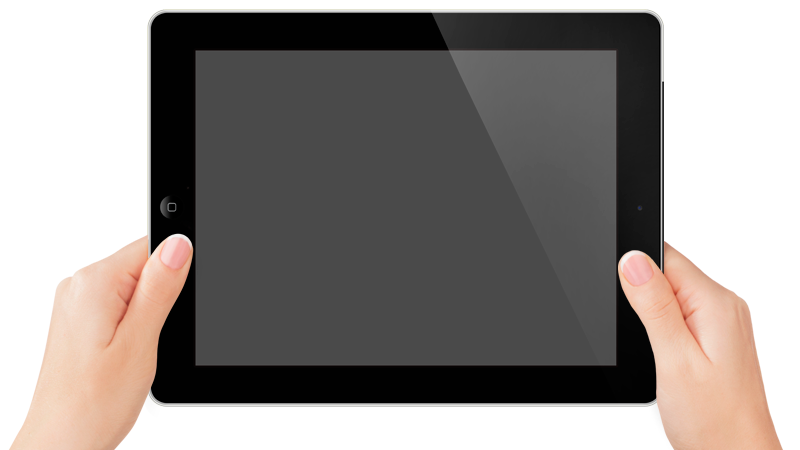 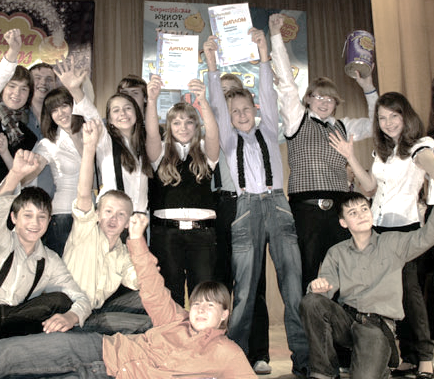 Решающим фактором профилактики и коррекции девиантного поведения является педагогически управляемая социально-культурная среда, выступающая для подростка важнейшим условием социализации и пространством личностного развития.
Виды отклоняющего поведения
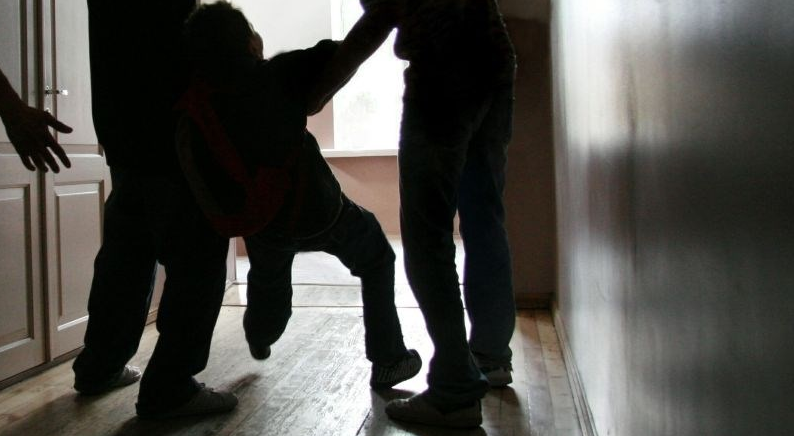 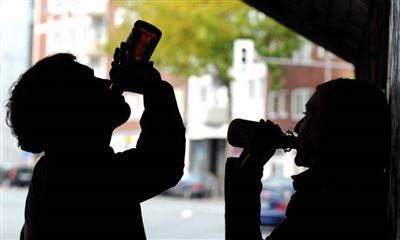 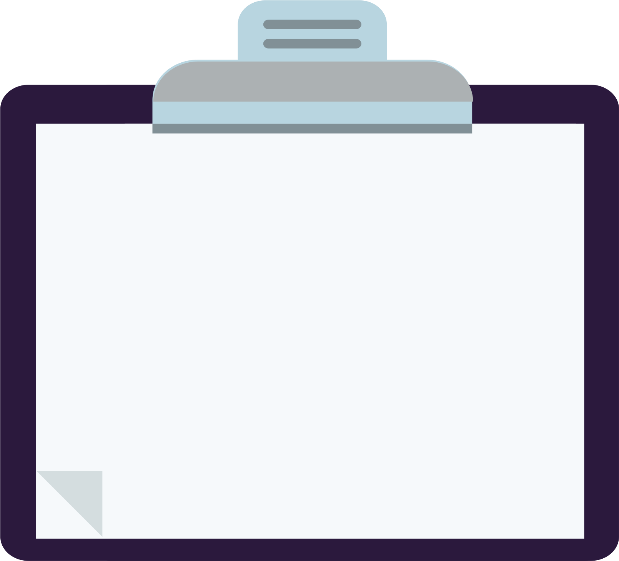 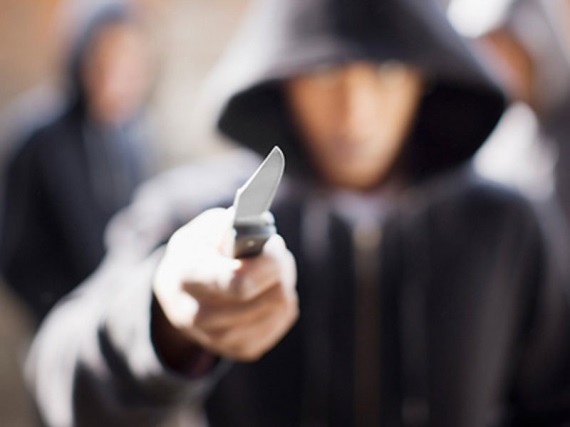 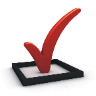 девиантное
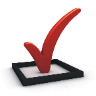 делинквентное (противоправное)
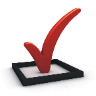 криминальное (преступное)
Девиантное поведение
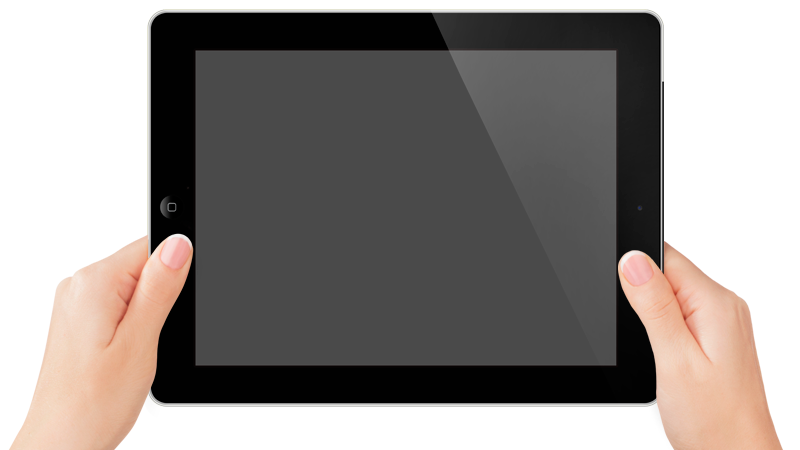 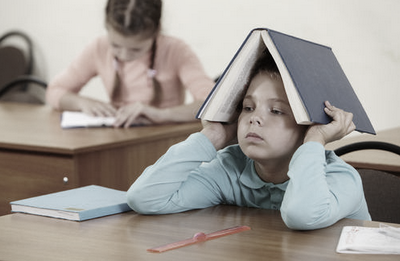 общественное поведение, которое отклоняется по своим мотивам, ценностным ориентациям и результатам от принятых в данном обществе норм, ценностей, идеалов, т. е. нормативных стандартов.
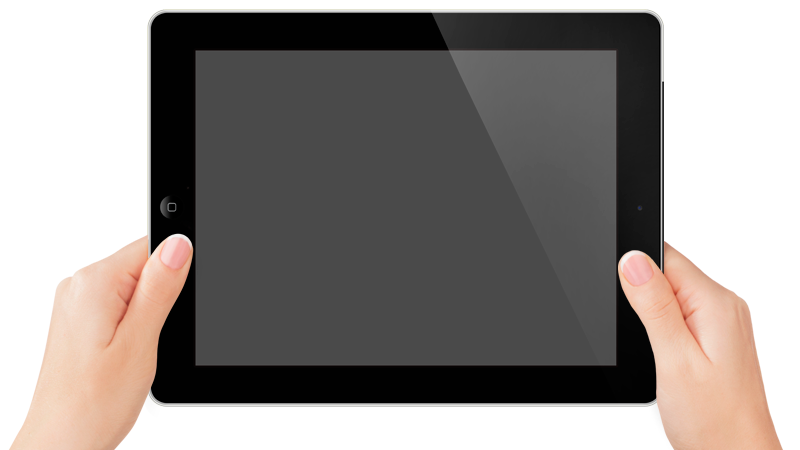 По теории аномии (состояния беззакония) Р. Мертона, девиантное поведение возникает прежде всего тогда, когда общественно принимаемые и задаваемые ценности не могут быть достигнуты некоторой частью этого общества.
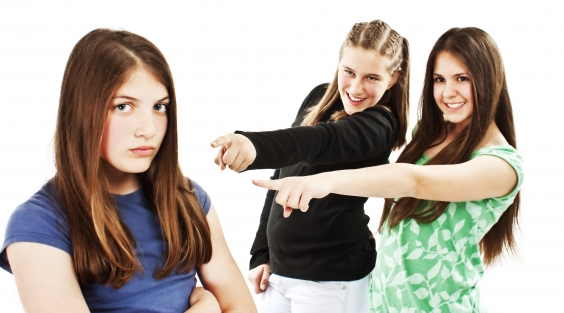 Отклонение от социальных стандартов. 
К ним относят любые действия, которые не соответствуют действующим правилам, законам и установкам социума. При этом социальные нормы могут меняться.
2. Обязательное порицание со стороны общественности.
Личность, проявляющая такое поведенческое отклонение, всегда вызывает негативные оценки от других людей.
3. Деструктивность. 
Наносит ощутимый урон личности либо окружающим людям. 
4. Регулярно повторяющиеся действия. 
Осознанное регулярное воровство денег ребёнком из кармана родителей является формой девиаций.
5. Медицинская норма. 
Девиации всегда рассматриваются в пределах клинической нормы. 
6. Социальная дезадаптация. 
Любое поведение человека, отклоняющееся от нормы, всегда вызывает либо усиливает состояние дезадаптации в социуме. 
7. Выраженное возрастное и половое разнообразие. 
Девиации по-разному проявляются у людей разного пола и возраста.
Признаки девиантного поведения
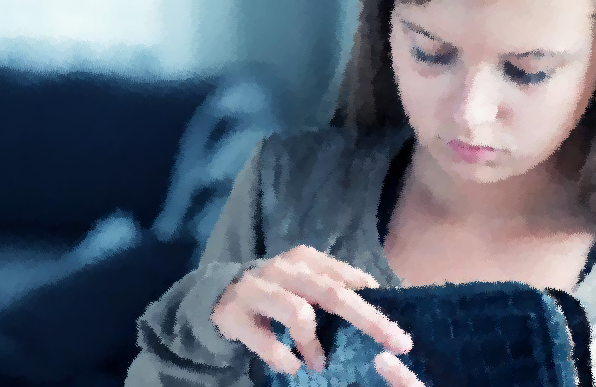 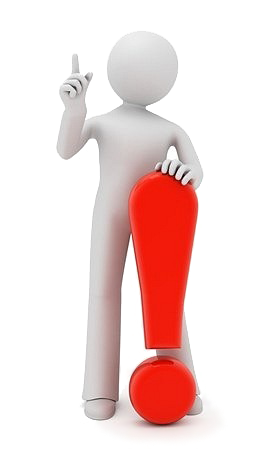 Термин «девиантное поведение» может применяться к детям не младше 9 лет
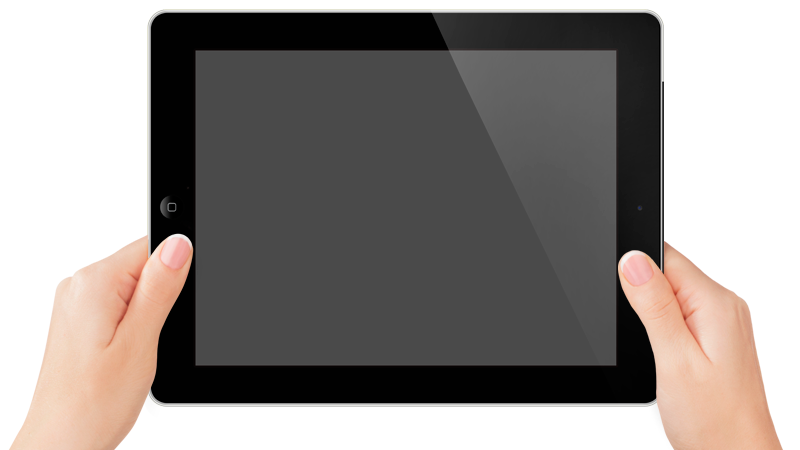 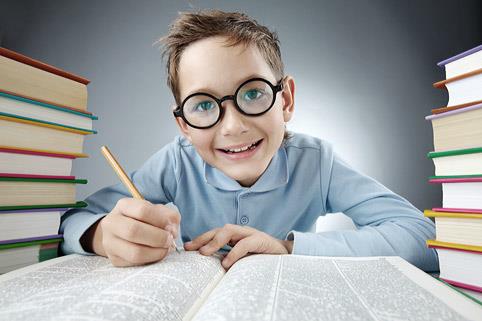 Девиантность может выражаться в мягких несоответствиях общественным нормам: в форме чрезвычайно индивидуализированного мышления и  поведения, в различных формах социальной патологии.
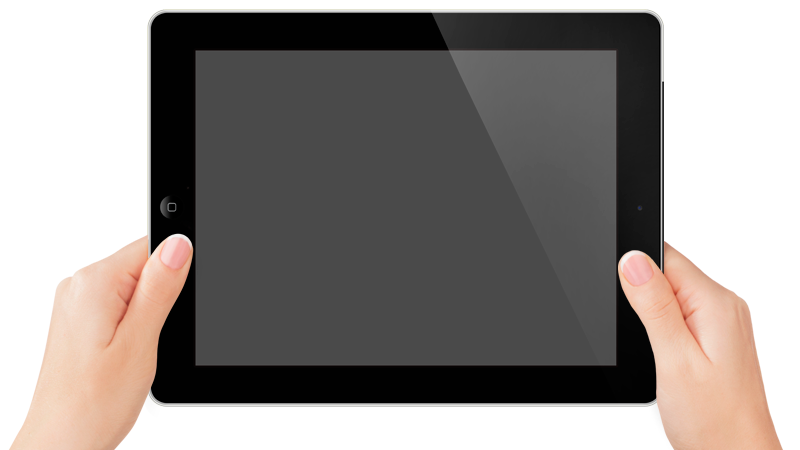 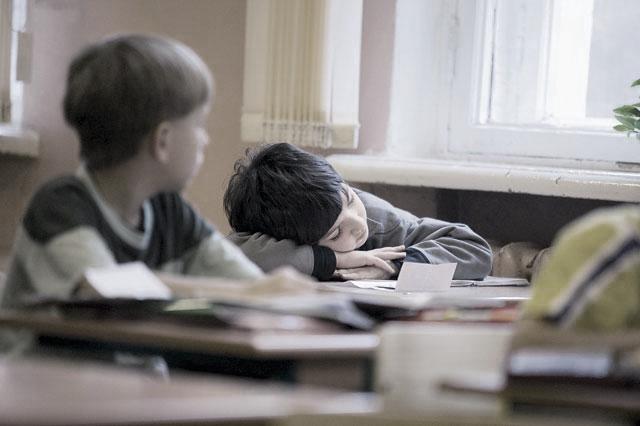 Отдельные исследователи девиантным называют и антидисциплинарное поведение и относят к нему ситуационно обусловленные поведенческие реакции: агрессивность, самовольное и систематическое отклонение от учебной деятельности.
Подходы к социально-педагогическим параметрам девиантного поведения
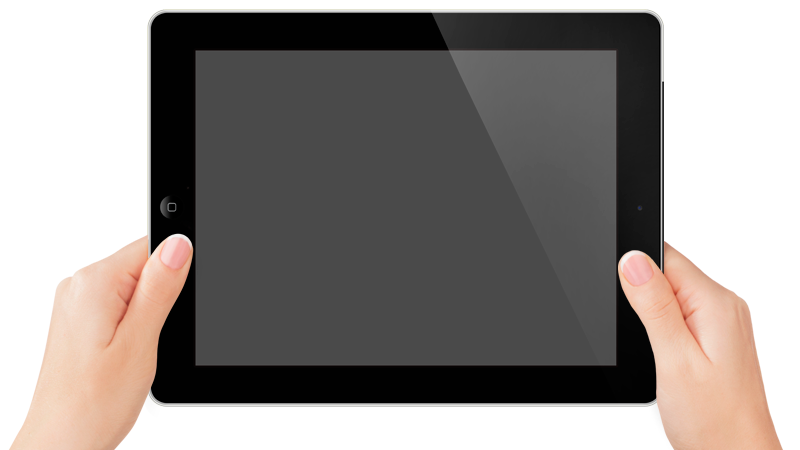 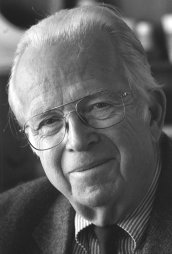 Нейл Джозеф Сме́лзер (англ. Neil Joseph Smelser) американский социолог…
Девиантность определяется соответствием или несоответ­ствием поступков подростков социальным ожиданиям. 
Один и тот же поступок одними воспринимается как девиантный, другими — как недевиантный. 
Девиация — это отклонение от групповой нормы, которое в принципе вле­чет за собой изоляцию, лечение, тюремное заключение или другие наказания нарушителя.
Подходы к социально-педагогическим параметрам девиантного поведения
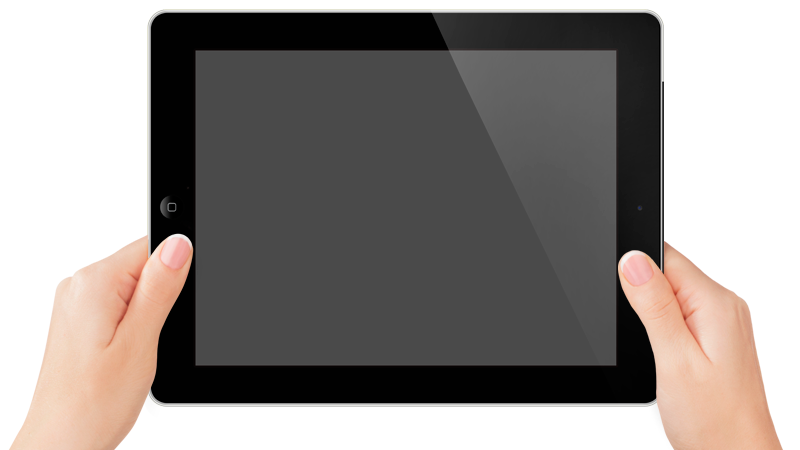 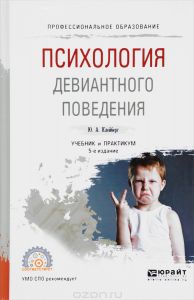 Клейберг Юрий Александрович, доктор педагогических наук, доктор психологических наук …
Девиантное поведение подростков - специфический способ изменения социальных норм и ожиданий посредством демонстрации ценностного отношения к ним. 
Девиантные действия выступают:
-    в качестве средства достижения значимой цели;
как способ психологической разрядки, замещения блокированной потребности и переключения деятельности;
-    как самоцель, удовлетворяющая потребность в  самореализации и самоутверждении.
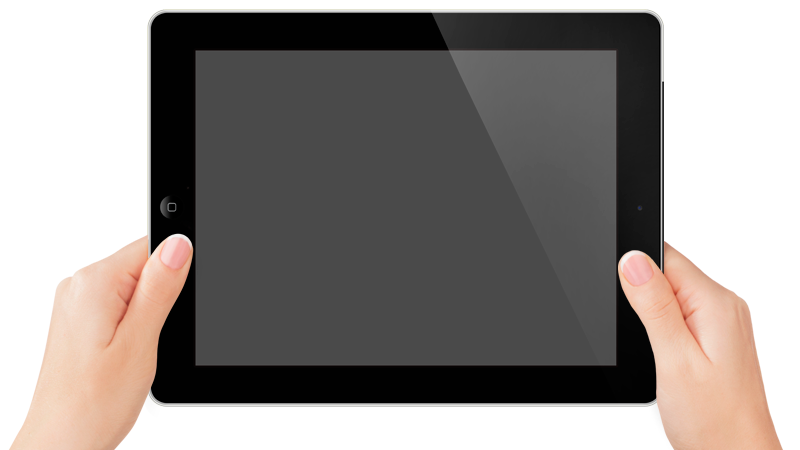 Девиантные подростки характеризуются значительными эмоциональными нарушениями:
- импульсивностью, 
- раздражительностью, 
- вспыльчивостью, - конфликтами с окружающими,
- агрессивностью.
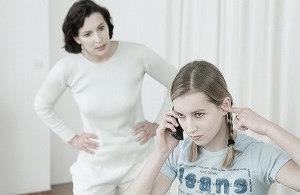 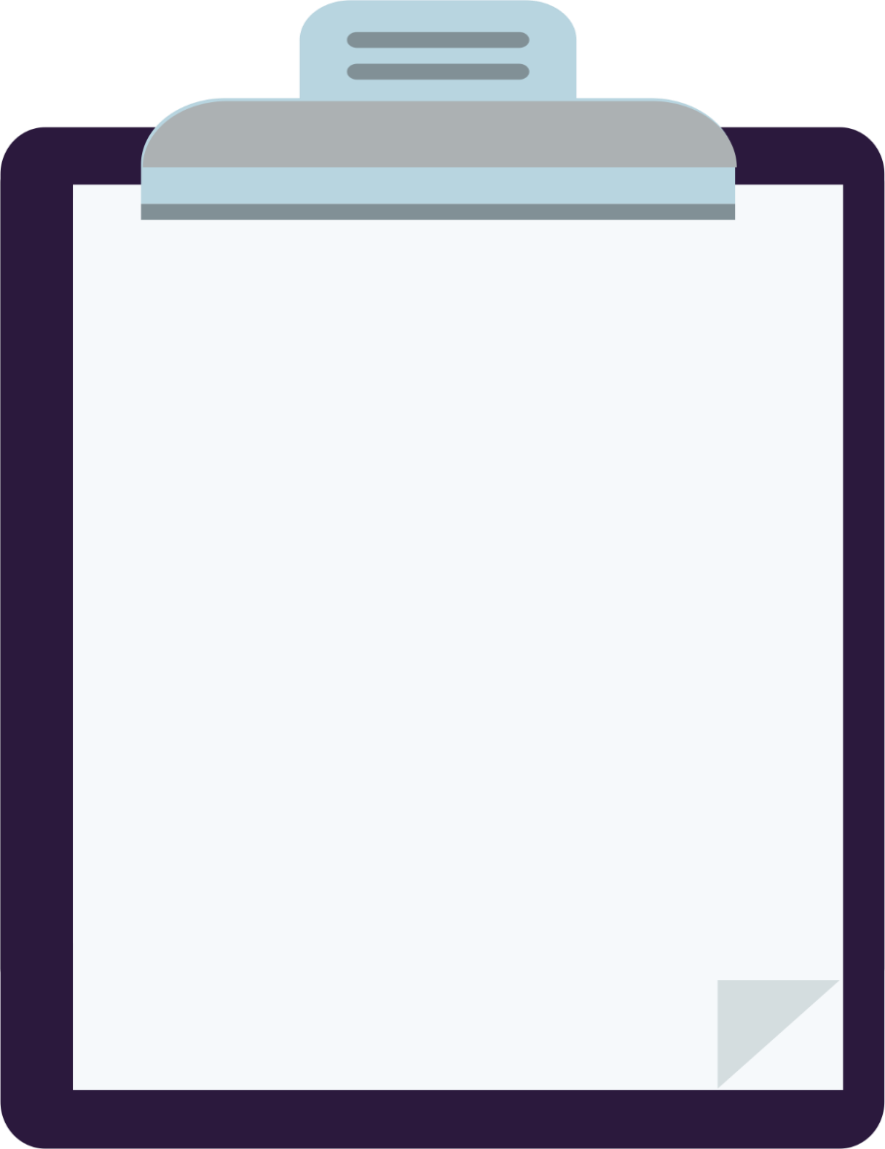 Формы проявления девиантного поведения
пьянство и алкоголизм
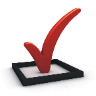 токсикомания и наркомания
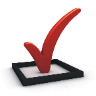 суицидальное поведение
вандализм
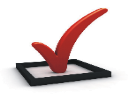 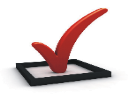 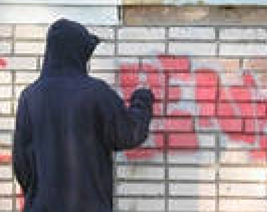 проституция
девиантное поведение на 
почве сексуальных 
отклонений
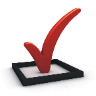 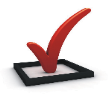 побеги из дома и бродяжничество
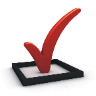 Особенности, характерные для подростков с девиантным поведением
низкий уровень социализации
отставаниев развитии
состояние психологической изоляции
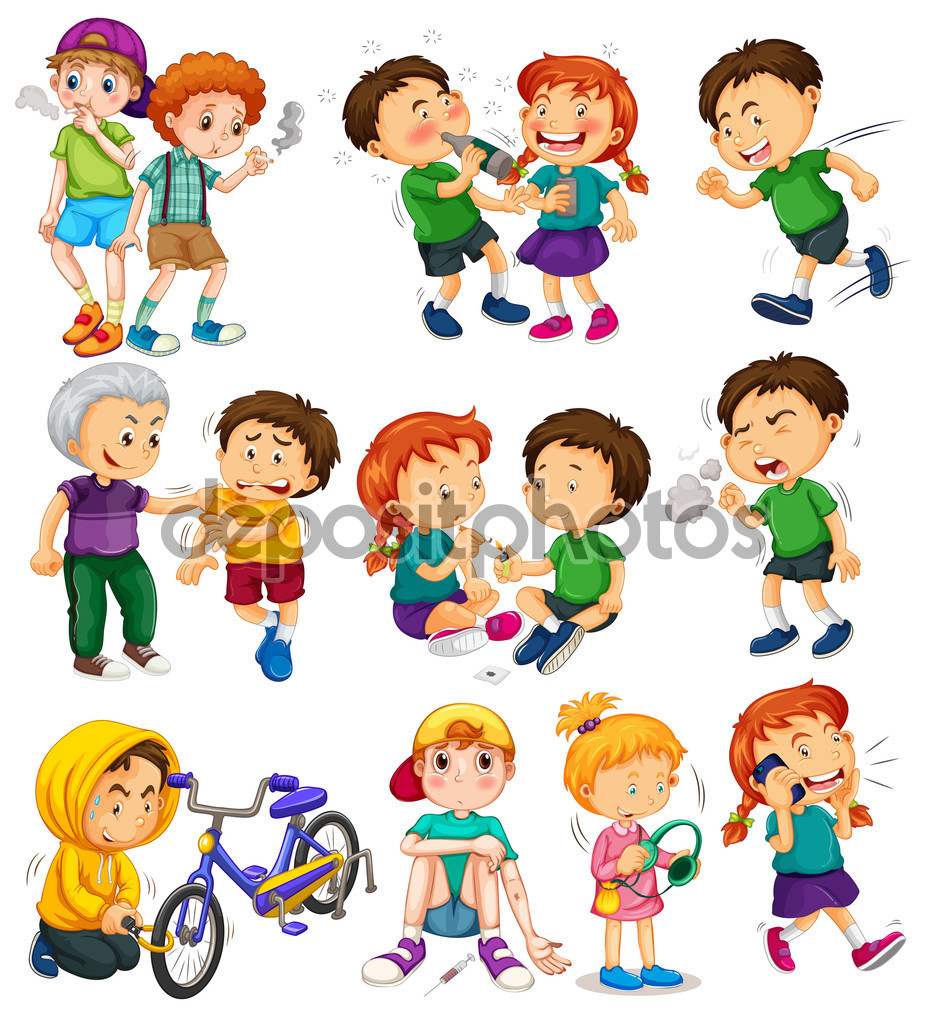 нарушение эмоциональной сферы
рассогласование когнитивного, эмоционального и поведенческого компонентов
дефекты самоотношения
недифференцированность образа «Я»
отрицательная Я-концепция
Социально-психологические особенностиподростков  с девиантным поведением
отсутствие опыта нравственного поведения
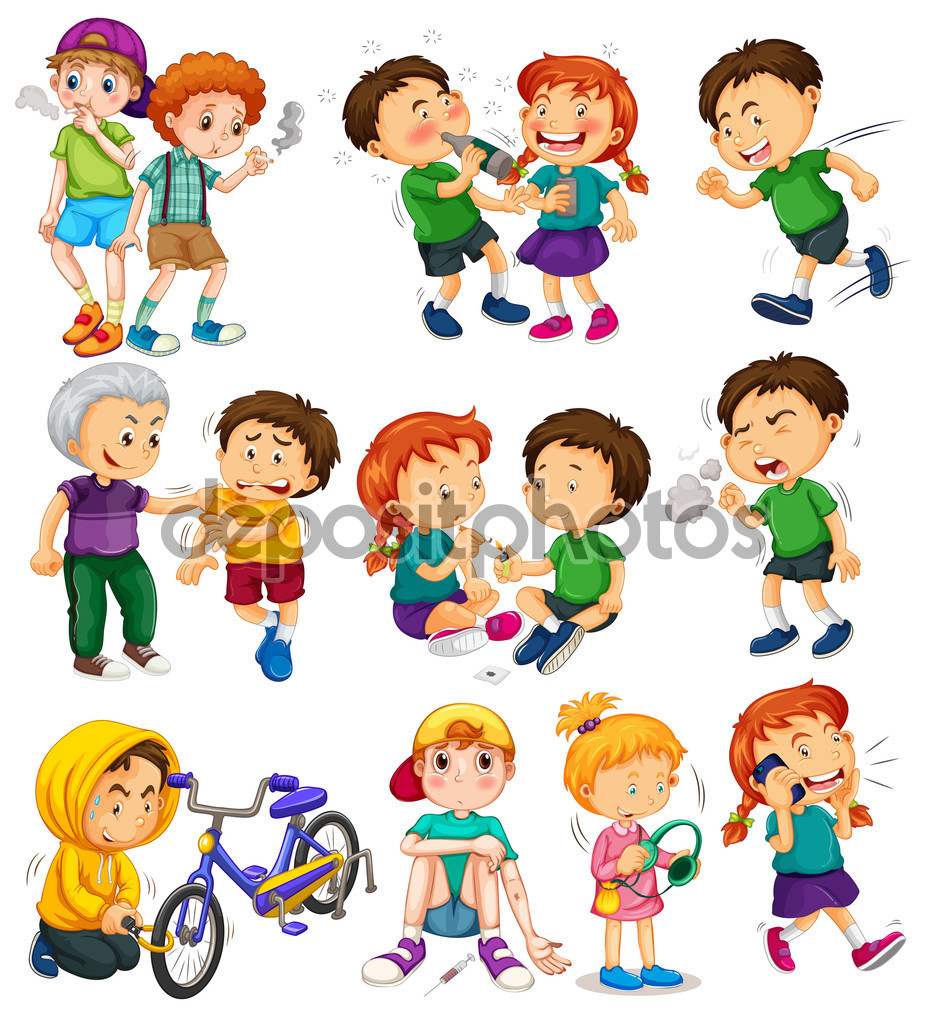 неверное понимание социальных ценностей
ситуативность психологического настроя
неправильное отношение к системе нравственных норм
неадекватно завышенная или заниженная самооценка
Причины девиантного поведения.
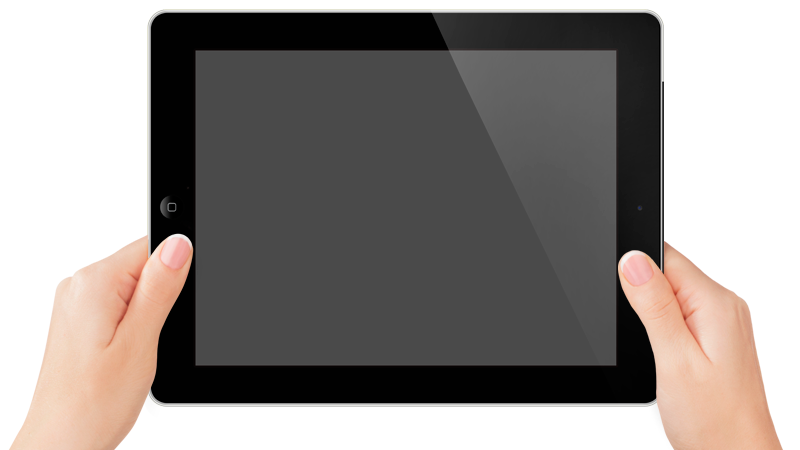 Социальные
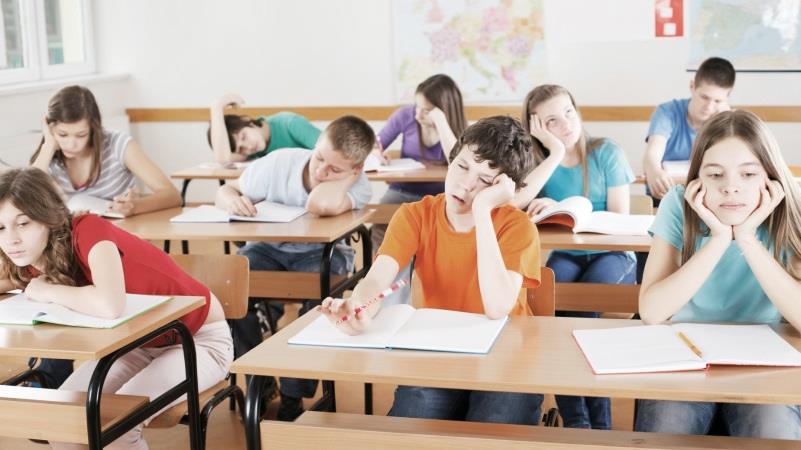 неблагополучие в малых социальных группах (семье, группе сверстников);
конфликтные отношения в школе;
многоуровневые общественные процессы (слабость власти, несовершенство законодательства, социальные катаклизмы, низкий уровень жизни);
социальное неравенство; 
нестабильность социально-экономической ситуации;
ограничение социально приемлемых способов получения достойного заработка;
безработица.
Причины девиантного поведения.
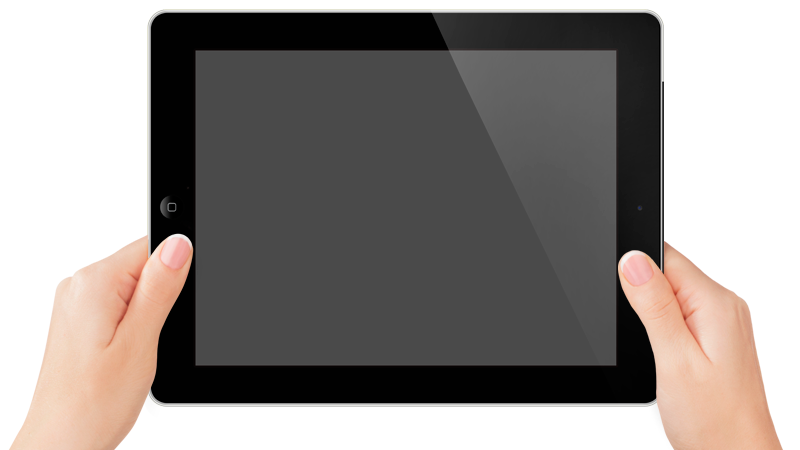 Морально-этические
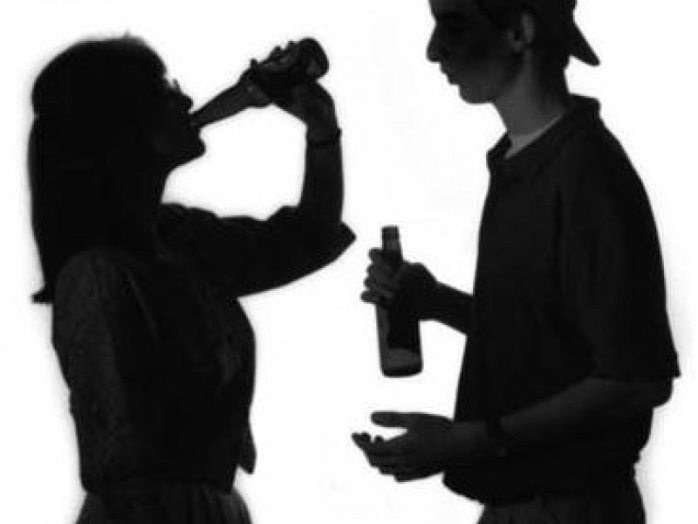 низкий морально-нравственный уровень современного общества; 
бездуховность современного общества; 
утрата моральных ценностей; 
равнодушие общества ко многим детским проблемам;
процветание алкоголизма и наркомании.
Причины девиантного поведения.
Социально-педагогические
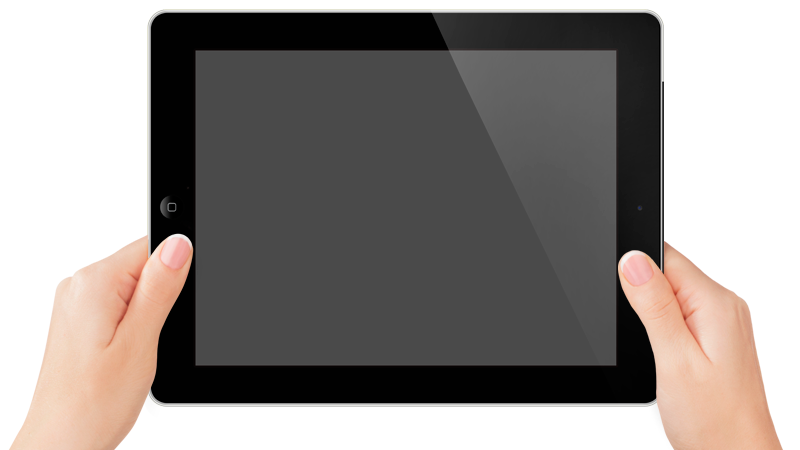 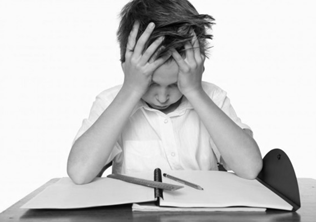 дефекты семейного и школьного воспитания; 
неуспехи ребенка в школе;
падение престижа образования; 
педагогическая запущенность.
Причины девиантного поведения.
Семья
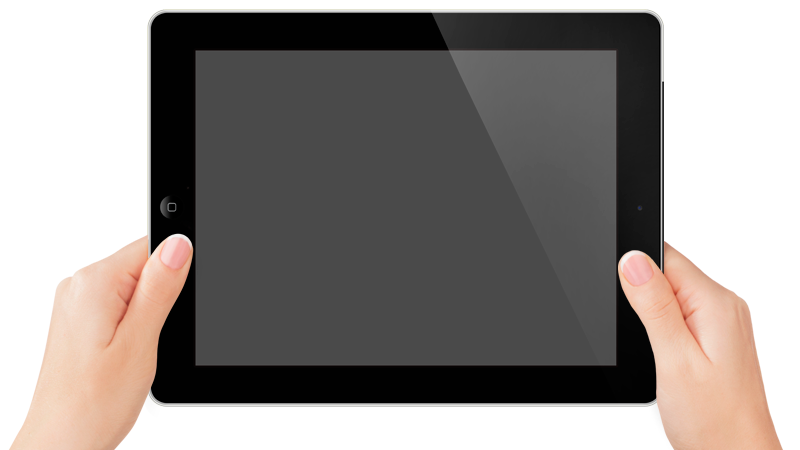 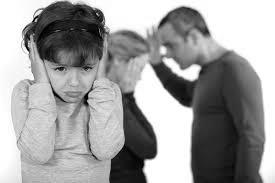 характер взаимоотношений и общения в семье; 
воспитательный потенциал семьи; 
структура семьи; 
социально-бытовые условия; 
психологический микроклимат; 
образовательный и культурный уровень родителей.
Причины девиантного поведения.
Семья
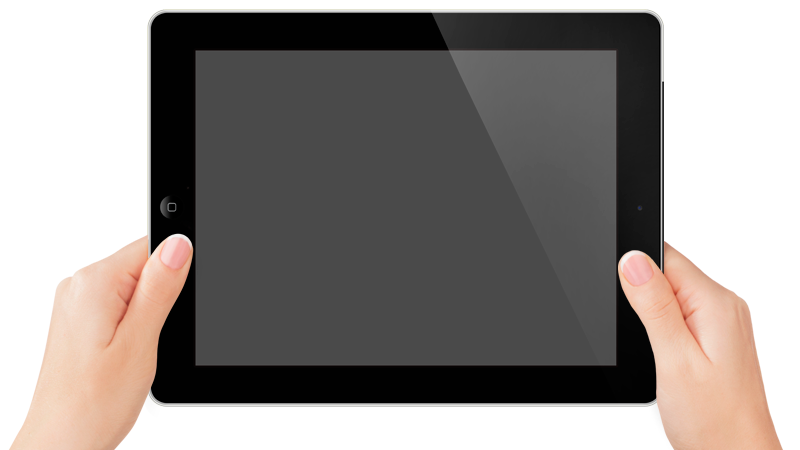 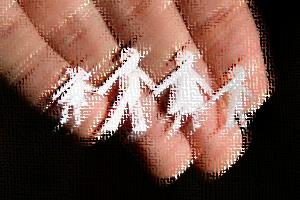 Формированию преступного поведения способствует наличие следующих факторов в семье: 
употребление родителями спиртных напитков; 
отсутствие контроля над подростком;
 жестокое обращение одного либо обоих родителей в отношении к подростку, другим членам семьи;
трудное материальное положение;
нахождение родственников в местах лишения свободы;
отсутствие одного из родителей в семье; 
усиленный контроль и опека над подростком.
Причины девиантного поведения.
Неформальные группы сверстников
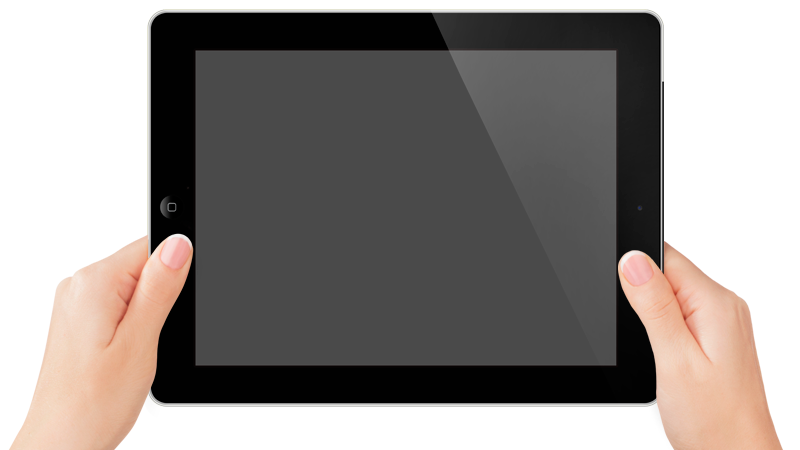 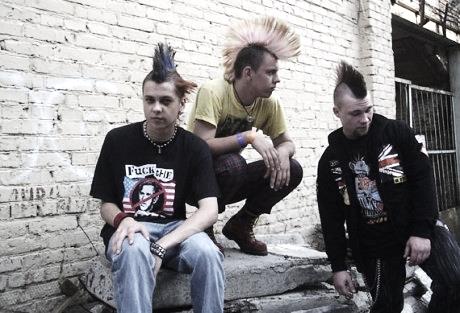 Приятельская компания подростков становится благоприятной средой криминогенного поведения подростков, когда потерян авторитет и престиж ведущих субъектов социализации - семьи и школы.
Причины девиантного поведения.
Особенности подросткового возраста
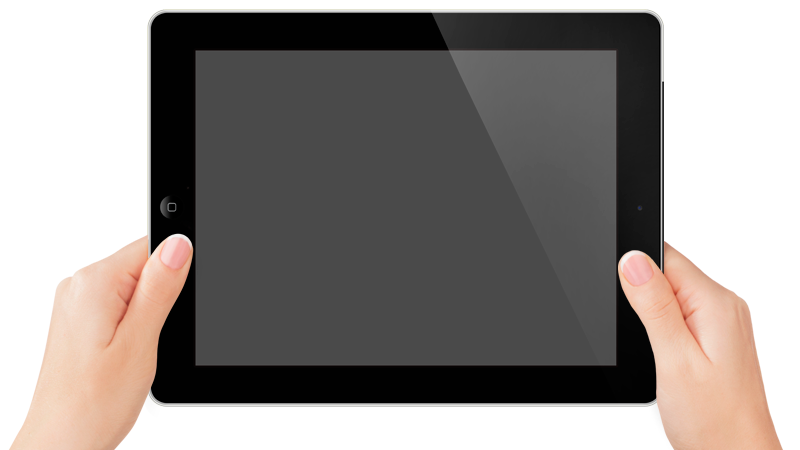 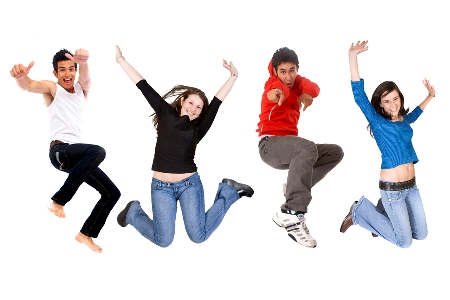 внутренние трудности переходного возраста, начиная с психогормональных процессов и заканчивая перестройкой «Я-концепции»;
пограничная неопределенность социального положения: уже не ребенок, но ещё и не взрослый;
стремление к новизне, к оригинальности поведения, желание понимать, бороться, достигать, утверждаться, попытки изменить существующую систему оценок и взглядов, принятых в среде ближайшего окружения.
Причины девиантного поведения.
Биологические факторы
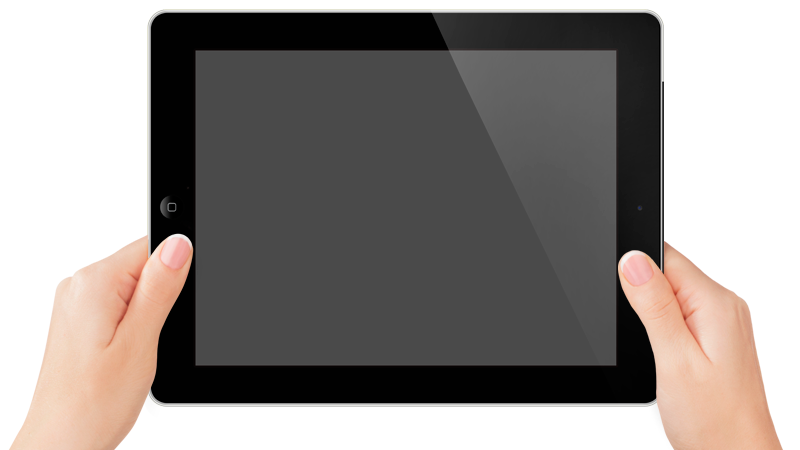 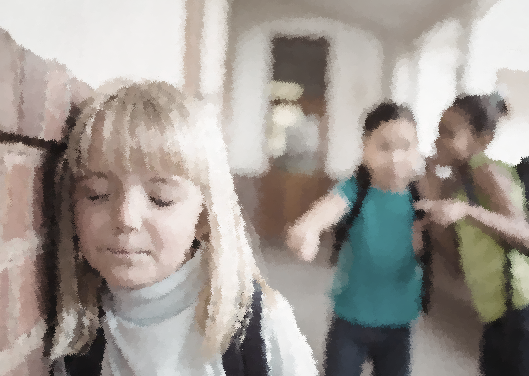 Генетические факторы: передача по наследству болезней (шизофрении, нервно-психических нарушений, обусловленных семейным алкоголизмом).
Психофизиологические факторы: психофизиологические нагрузки, конфликтные и стрессовые ситуации, что приводит к различным соматическим, аллергическим и токсическим заболеваниям.
Физиологические причины: нарушение речи, дефекты речи, слуха, недостатки конституционно-соматического склада, что вызывает негативное отношение окружающих.
Причины девиантного поведения.
Психологические факторы
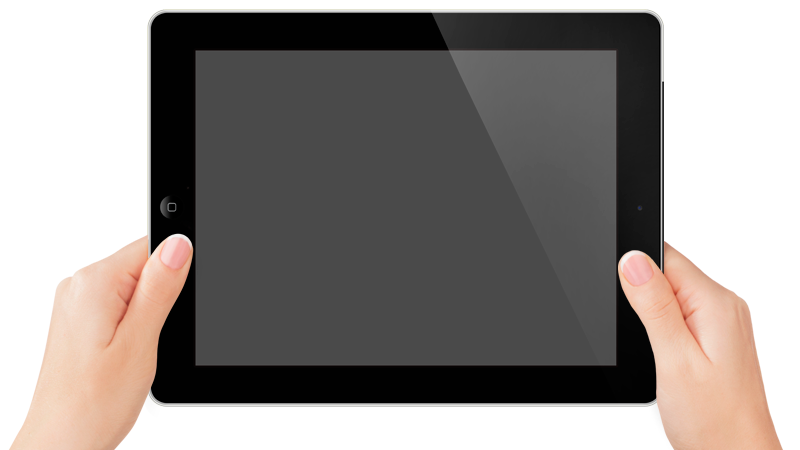 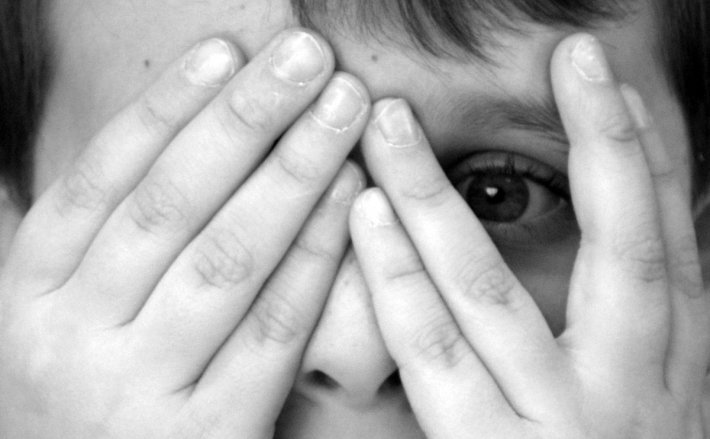 Связаны с наличием у человека психопатологии или акцентуации, что сопровождается эмоциональной неустойчивостью, неврастенией, повышенной возбудимостью нервной системы, психопатией. 
Человек с явно выраженной психопатией или акцентуированными чертами характера нуждается в социально-медицинской реабилитации, психолого-педагогической коррекции.
Причины девиантного поведения.
Социокультурные причины
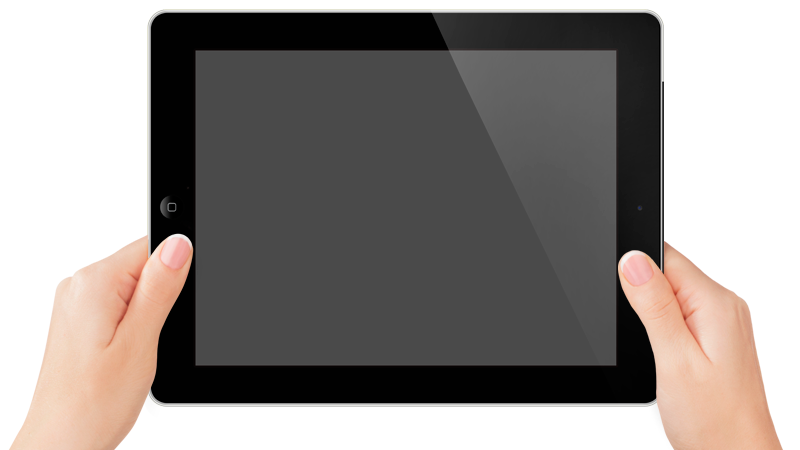 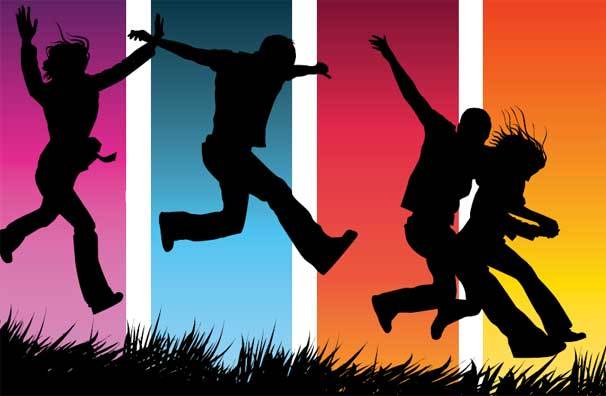 расслоение общества;
 восприимчивость молодежи и подростков ко всему новому;
некритичность восприятия норм поведения;
стремлением к замещению режимного поведения.
Причины девиантного поведения.
Личностный фактор
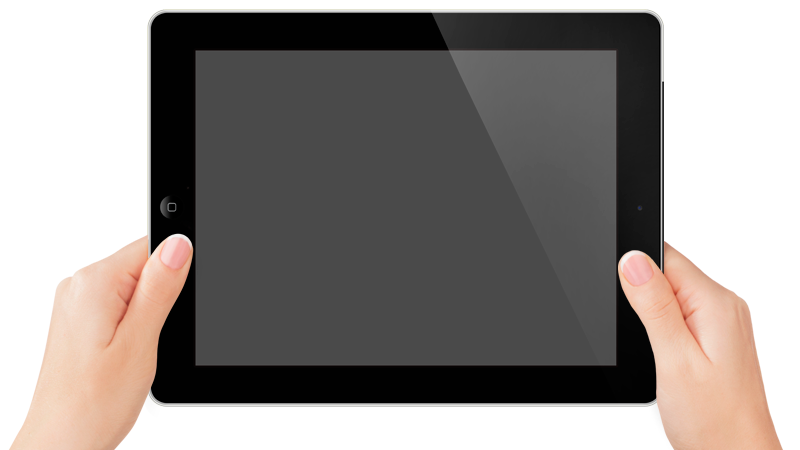 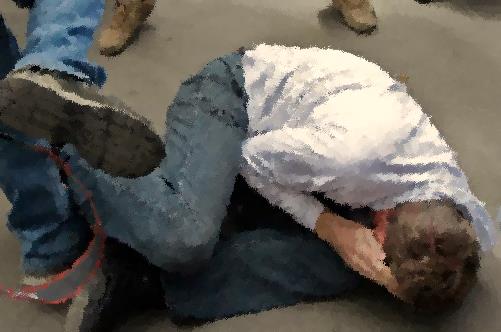 заниженный уровень самоуважения;
отсутствие сложившихся механизмов самоконтроля и самокорректировки поведения.
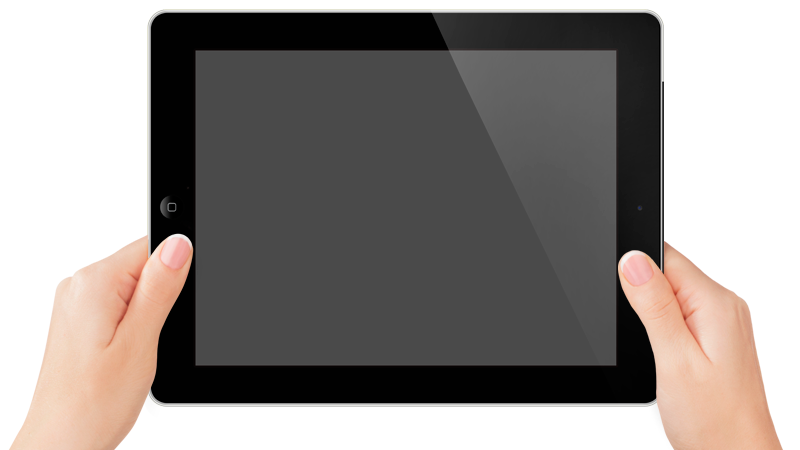 Исследования американского психолога  Г. Кэплана показали, что понижение самоуважения у юношей связано практически со всеми видами девиантного поведения и, как правило, приводит к росту антинормативного поведения. Наиболее восприимчивыми к различным видам отклоняющегося поведения являются подростки 14-15 лет.
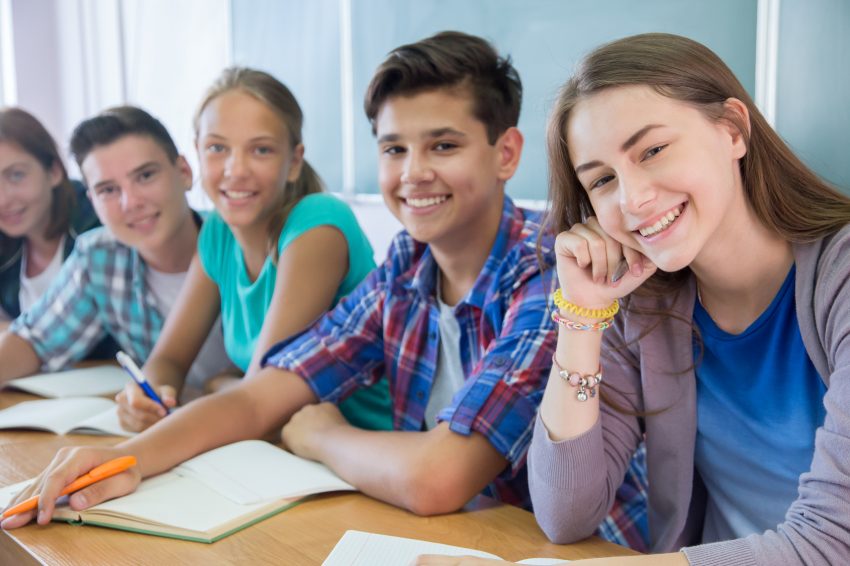 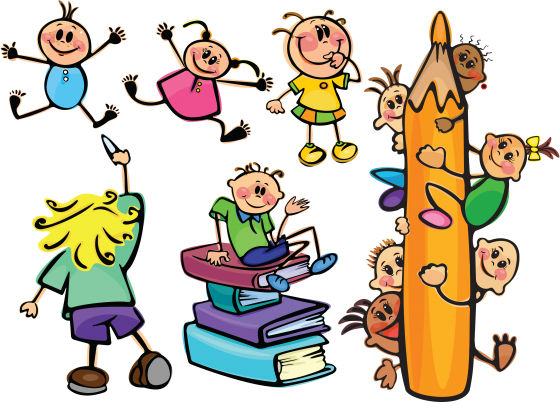 оздоровление условий семейного воспитания
коррекция поведения подростков в образовательном процессе
создание воспитывающей среды в учреждении образования
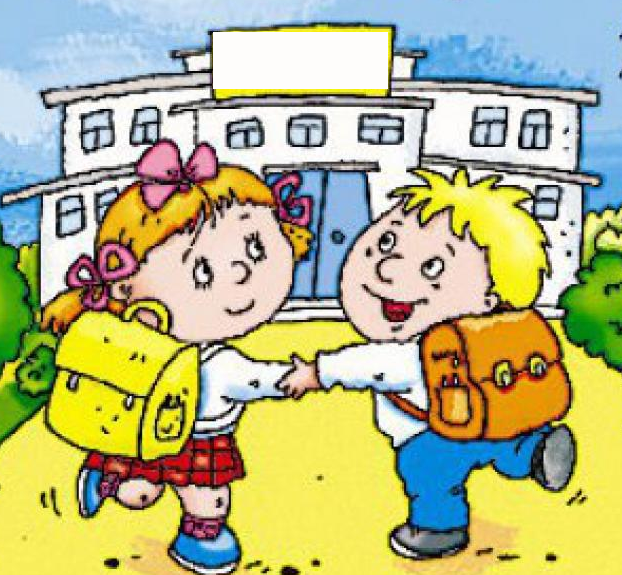 школа
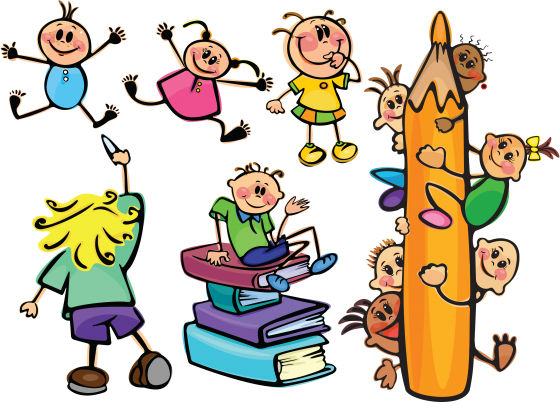 педагогическое сопровождение семьи
Принципы организации профилактики девиантного поведения несовершеннолетних в образовательном учреждении
формирование противопоточных установок
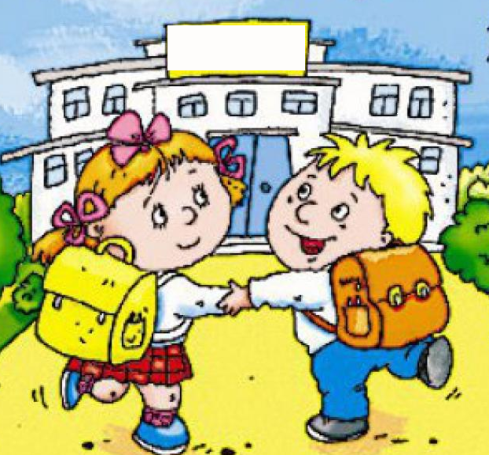 систематичность и преемственность 
в пропаганде ЗОЖ
организация досуга и общественная активность
единство эмоционального и содержательного аспекта пропаганды ЗОЖ
учёт психологических особенностей разных возрастных групп обучающихся
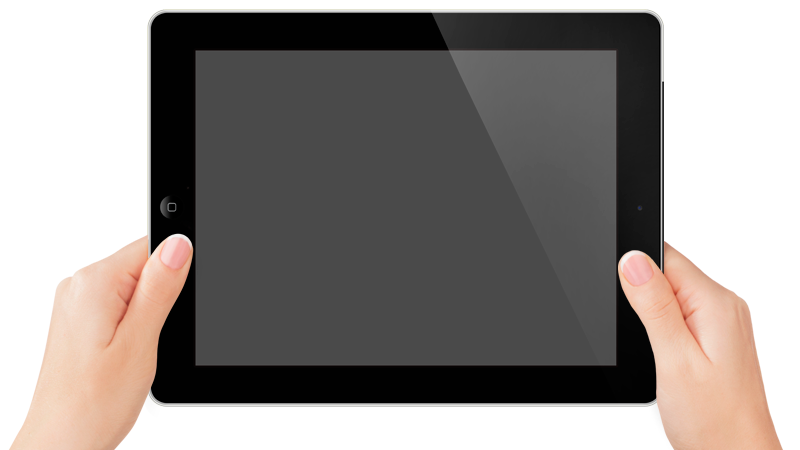 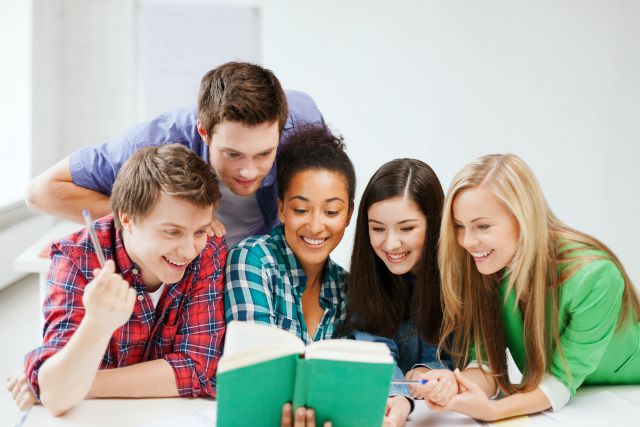 Современная профилактика девиантного поведения подростков направлена на формирование устойчивости их психики по отношению к вредным привычкам, антисоциальным нормам.
Этапы работы с несовершеннолетними, имеющими отклонения в поведении
ЗАДАЧИ
Оздоровление среды и помощь несовершеннолетним, оказавшимся в неблагоприятных условиях, ещё до того, как отрицательное действие этих условий существенно скажется на их поведении.
1. Этап ранней профилактики
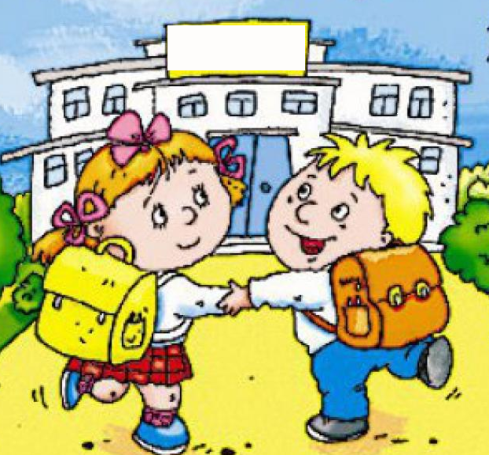 Недопущение предпреступного поведения  и создание условий для исправления лиц с уже значительной степенью дезадаптации, совершающих правонарушения непреступного характера.
2. Этап профилактики девиантного поведения
Предотвращение преступного поведения и создание условий для исправления лиц, систематически совершающих правонарушения, характер и интенсивность которых указывают на вероятность совершения преступления в ближайшем будущем.
3. Этап профилактики предпреступного поведения
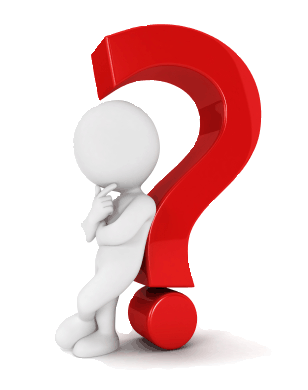 Что представляют педагогические условия, способствующие социализации учащихся с девиантным поведением
Педагогические условия, способствующие социализации учащихся с девиантным поведением
Методы
способствуют формированию адекватного отношения к окружающей среде и повышению самооценки личности
методы формирования сознания личности
вызывают положительные эмоциональные переживания и формируют нравственную культуру личности
методы стимулирования мотивации деятельности и поведения
позволяют своевременно выявлять и предупреждать возникшие проблемы в процессе социализации обучающихся с девиантным поведением
методы контроля
Педагогические условия, способствующие социализации учащихся с девиантным поведением
Формы
формирование ключевых компетенций: компетенций в сфере быта, культурно-досуговой, познавательной и гражданско-общественной деятельности
классные часы и 
внеклассные мероприятия
самоопределение и всестороннее развитие личности
мероприятия с привлечением людей различных профессий
приобретение новых знаний, умений и навыков
экскурсии, туристические походы
Педагогические условия, способствующие социализации учащихся с девиантным поведением
Средства
окружающие продукты материальной культуры
нормализация девиантного поведения 
в соответствии 
с ценностями и нормами общества
язык и речь ближайшего окружения
методы поощрения
элементы духовной культуры
различные виды отношений в главных отраслях жизнедеятельности
Процесс социализации учащихся с девиантным поведением
I этап:  ознакомление с новыми требованиями, предъявляемыми к личности
формы
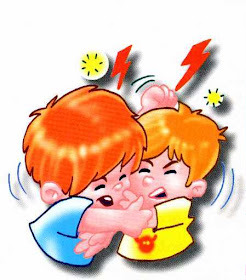 II этап: приобщение к окружающему социуму и включение в разнообразные виды деятельности и общения
методы
средства
III этап: самоопределение и самореализация личности.
Педагогические условия процесса социализации учащихся с девиантным поведением
факторы
доверительные отношения
учебная деятельность
позитивный настрой
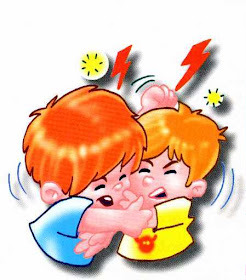 индивидуальный подход
система взаимоотношений:  педагог, ребёнок, родитель
системность воздействия
психологическая помощь
убеждение
поощрение
Педагогические условия, способствующие социализации учащихся с девиантным поведением
Принципы для педагога
обучающийся должен видеть в педагоге не угнетателя, а доброжелателя
принцип поддержки
педагог должен постоянно находить новые формы и методы работы, с целью поддержания вовлеченности обучающихся в процесс социализации
принцип стимулирования
позволяется всё, не противоречащее законам, учебному укладу, не наносящее вред здоровью и не понижающее самооценку других обучающихся
принцип умеренной требовательности
Процесс социализации учащихся с девиантным поведением
найти своё место в жизни
формы
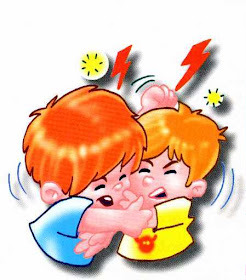 методы
осознать собственную значимость
средства
быть ответственным исполнителем
условия
попробовать себя в роле инициатора
принципы
Методы, направленные на исправление отклоняющегося поведения личности
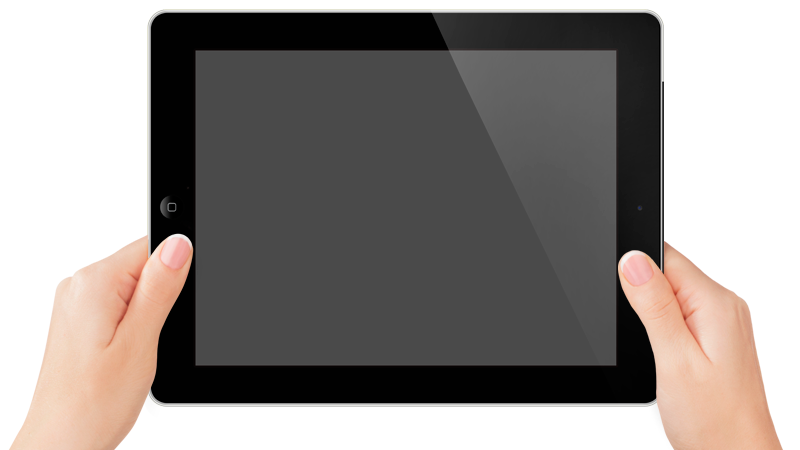 (доктор педагогических наук А.Д. Гонеев)
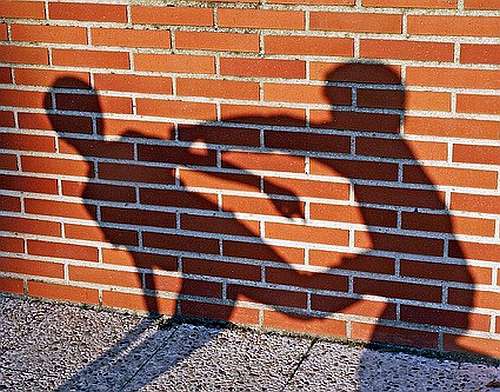 1. Метод разрушения отрицательного типа характера и метод реконструкции характера.
2. Метод перестройки мотивационной сферы и самосознания:
объективное переосмысление своих достоинств и недостатков;
 переориентировка самосознания;
переубеждение;
прогнозирование отрицательного поведения.
Методы, направленные на исправление отклоняющегося поведения личности
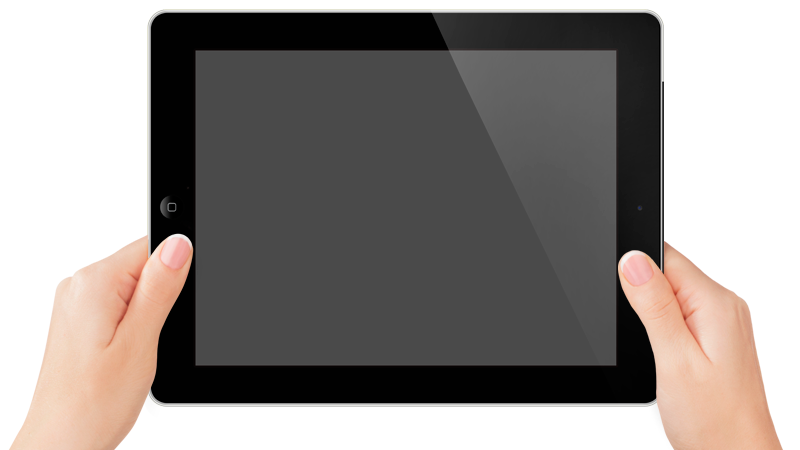 (доктор педагогических наук А.Д. Гонеев)
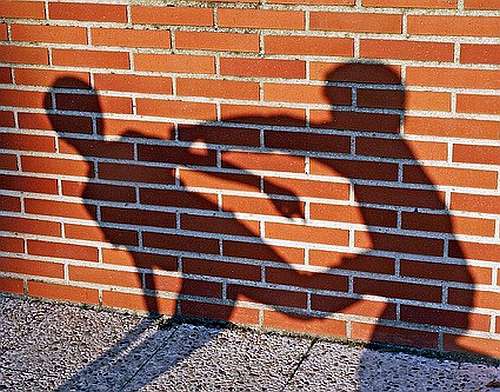 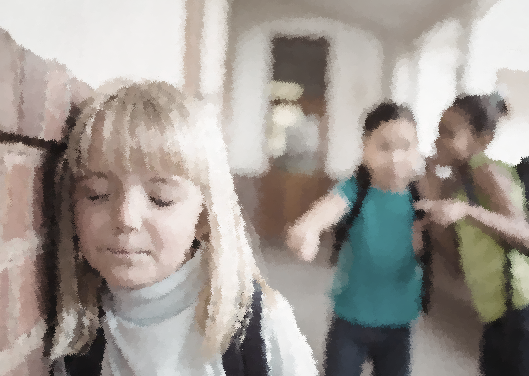 3. Метод перестройки жизненного опыта:
предписание;
ограничение;
переучивание;
переключение;
регламентация образа жизни.
4. Метод предупреждения отрицательного и стимулирования положительного поведения:
поощрение и наказание;
соревнование;
положительная перспектива.
Сочетание индивидуального и коллективного педагогического и психологического воздействия, применение различных форм, методов и видов внеучебной деятельности в коррекционно-педагогической и психологической работе с подростками с отклоняющимся поведением усиливает её результативность, помогает сделать процесс преодоления недостатков в развитии личности и девиаций в поведении подростков реальным, действенным, а задачи по формированию положительных качеств его личности осуществимыми.
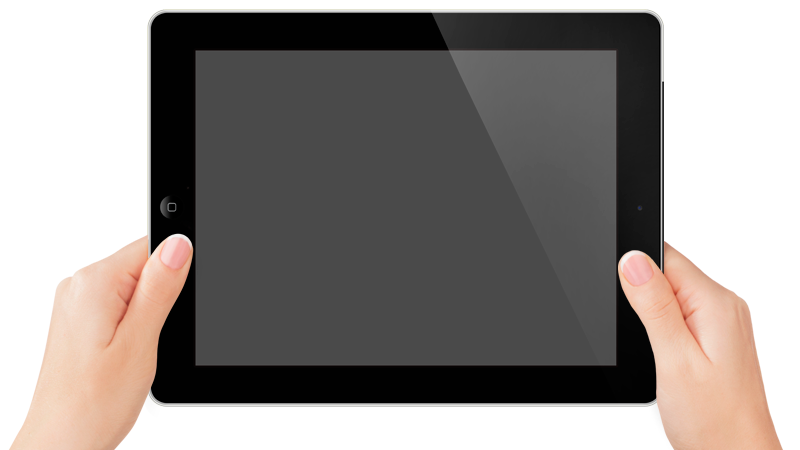 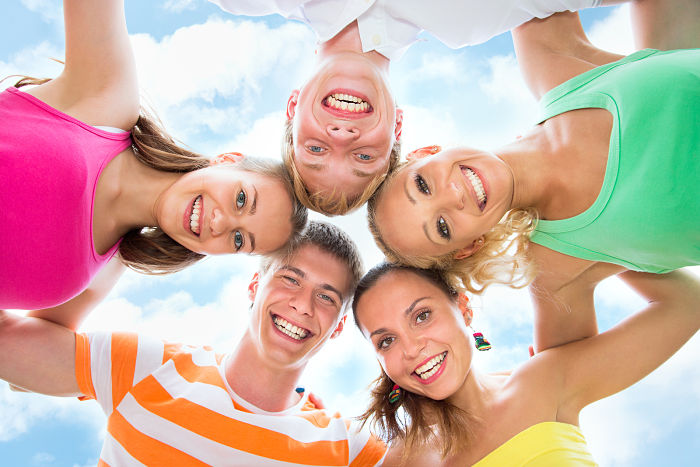 Коррекция общения в семьях, где воспитываются  подростки с девиантным поведением
психологическое просвещение родителей
прямое воздействие
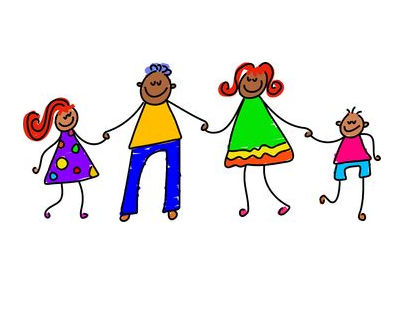 работа с подростками
опосредованное воздействие
организация совместной деятельности
общение детей и взрослых в семье, в школе, по месту жительства
Предупредительные возможности воспитания намного эффективнее других средств сдерживания девиантного поведения, так как меры правовой профилактики, как правило, несколько запаздывают и начинают действовать тогда, когда поступок уже совершён. 
Для того, чтобы «срабатывали» правовые меры предупреждения, они должны быть включены в сознание подростка, стать частью его убеждений, опыта, что можно достичь путём целенаправленного воспитательного воздействия.
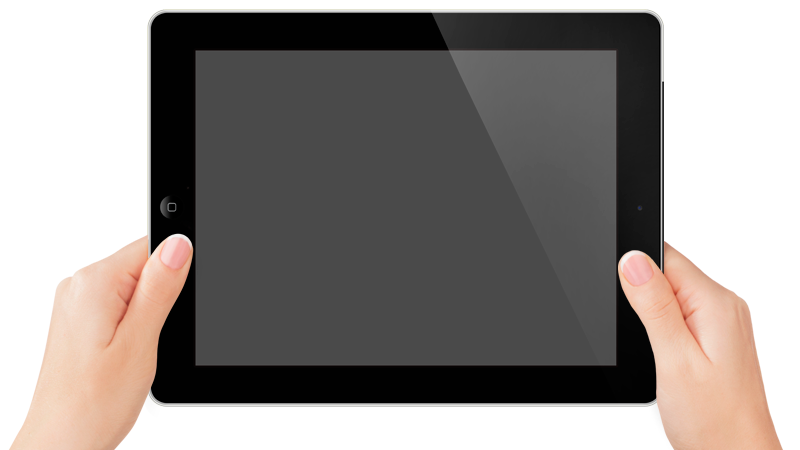 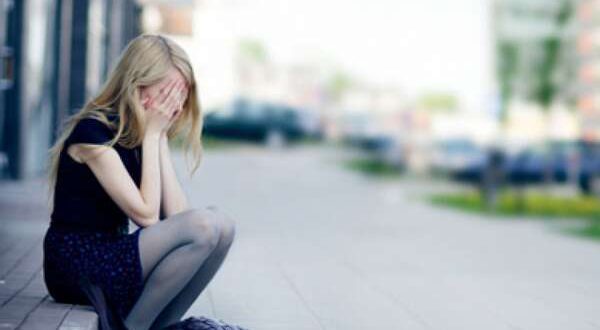 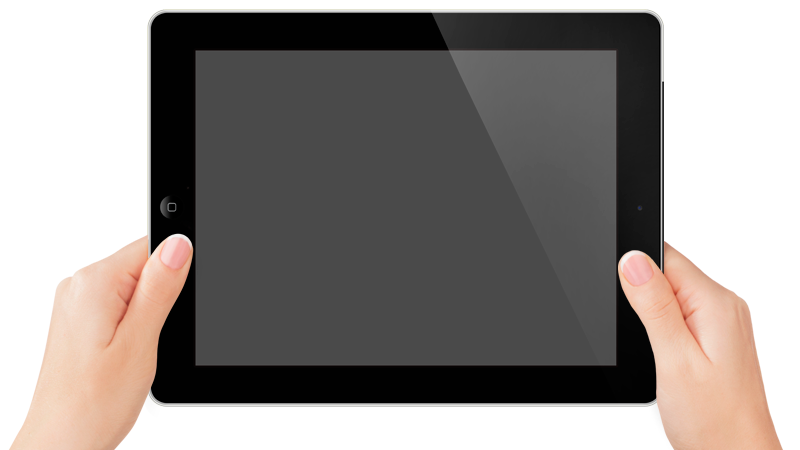 Отношения взаимного доверия и уважения разрушают асоциальные установки у несовершеннолетних. Важно дать детям возможность почувствовать, что они нужны. 
В воспитании подрастающего поколения главное не только то, насколько умным, знающим, образованным и настойчивым в достижении своих жизненных целей будет человек, но и то, будет ли он добрым, отзывчивым, будет ли он сопереживать другим.
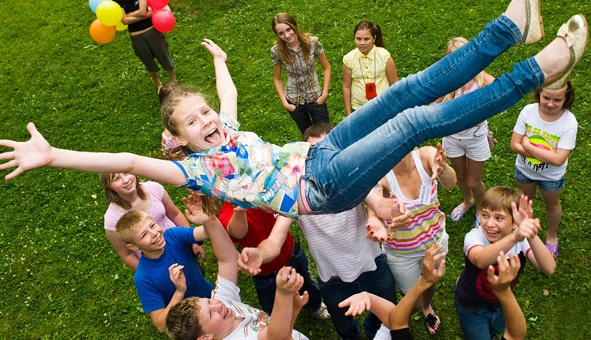 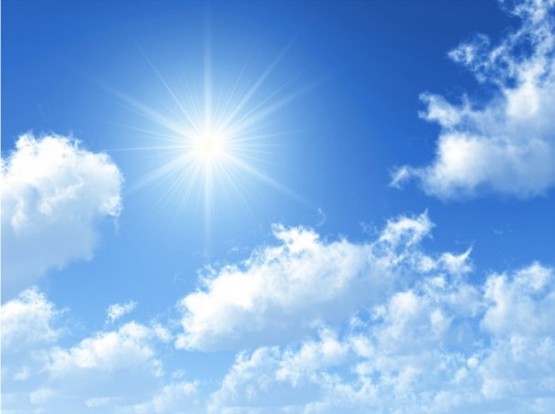 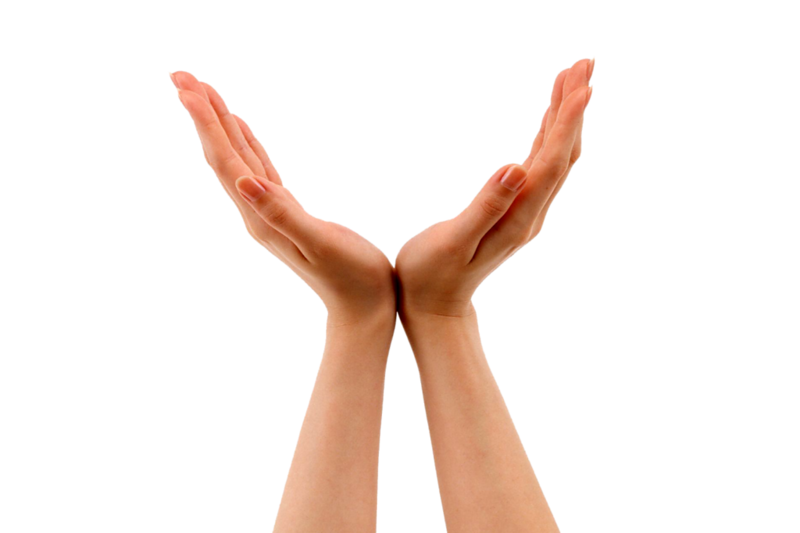 Характер детей - в руках взрослых. Пусть эти руки будут нежными, разумными и справедливыми!